আজকের ক্লাশে সবাইকে
স্বাগতম
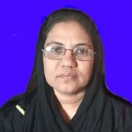 উম্মে ছালমাকম্পিউটার প্রদর্শকশহীদ জিয়া বিজনেস ম্যানেজমেন্ট ইনস্টিটিউটিপেকুয়া, কক্‌সবাজার।
০১৮৭০৭১৬১৭৯
ummaysalma203@gmail.com
এইচ.এস.সি (বিএম)
কিম্পিউটার অফিস অ্যাপ্লিকেশন-১
শ্রেণিঃ একাদশ
স্টোরেজ মিডিয়া
সময়ঃ ৫০ মিনিট।
তারিখঃ  ০৮-১০-২০২০খ্রিঃ।
এসো নিচের ছবি গুলো দ্বারা কি  করা হয়।
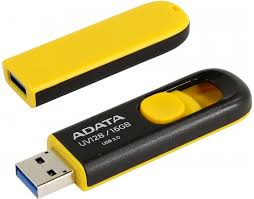 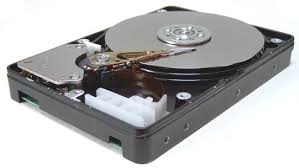 হার্ড ড্রাইভ
প্যান ড্রাইভ
যে কোন তথ্য স্টোর করা হয়।
আজকের পাঠ
স্টোরেজ মিডিয়া
শিখনফল
এই পাঠ শেষে শিক্ষার্থীরা -----
ক) স্টোরেজ মিডিয়া কি তা বলতে পারবে  । 
খ) মেমোরি ও স্টোরেজ  মিডিয়া চিহ্নিত করতে পারবে।
গ) স্টোরেজ মিডিয়ার গুরুত্ব ব্যাখ্যা করতে পারবে ।
স্টোরেজ ডিভাইজ
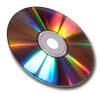 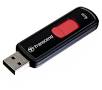 পেন ড্রাইভ
সিডি
মেমোরী
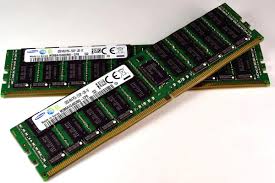 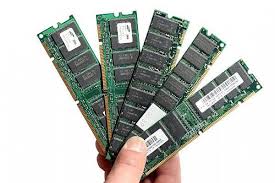 র‌্যাম(RAM)
হার্ড ডিস্ক
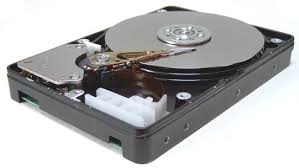 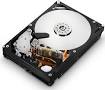 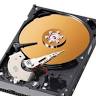 সিডি
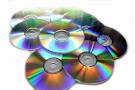 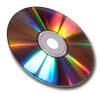 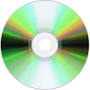 পেন ড্রাইভ
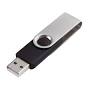 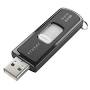 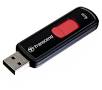 দলীয় কাজ
দুইটি দলে বিভক্ত হয়ে ......
স্টোরেজ মিডিয়ার গুরুত্ব আলোচনা কর
জোড়ায় কাজ
কয়েকটি স্টোরেজ মিডিয়ার নাম লিখ।
মূল্যায়ন
১। স্টোরেজ মিডিয়া বলতে কি বুঝ?

২। হার্ডডিস্ক কোথায় থাকে ?
(ক) সিপিইউ এর ভিতরে		(খ) মাদারবোর্ডে
(গ) মনিটরে			(ঘ) অন্য জায়গায় 

৩। মেমোরী প্রধানত  কয় প্রকার ........
(ক) দুই প্রকার  			(খ) তিন প্রকার 
(গ) চার প্রকার 			(ঘ) অনেক প্রকার
বাড়ির কাজ
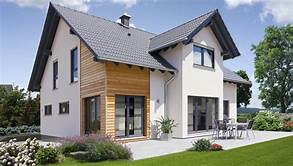 হার্ডডিস্ককে কম্পিউটারের গুরুত্ব পুর্ণ অংশ বলা হয় ব্যাখ্যা কর
ধন্যবাদ